Bucket sort
Outline
The bucket sort makes assumptions about the data being sorted
Consequently, we can achieve better than Q(n ln(n)) run times

	We will look at:
a supporting example
the algorithm
run times (no best-, worst-, or average-cases)
summary and discussion
7.7.1
Supporting example
Suppose we are sorting a large number of local phone numbers, for example, all residential phone numbers in the 416 area code region (approximately four million)

	We could use quick sort, however that would require an array which is kept entirely in memory
7.7.1
Supporting example
Instead, consider the following scheme:
Create a bit vector with 10 000 000 bits
This requires 107/1024/1024/8 ≈ 1.2 MiB
Set each bit to 0 (indicating false)
For each phone number, set the bit indexed by the phone number to 1 (true)
Once each phone number has been checked, walk through the array and for each bit which is 1, record that number
7.7.1
Supporting example
For example, consider thissection within the bit array
7.7.1
Supporting example
For each phone number, set thecorresponding bit
For example, 685-7550 is a residentialphone number
7.7.1
Supporting example
For each phone number, set thecorresponding bit
For example, 685-7550 is a residentialphone number
7.7.1
Supporting example
At the end, we just take all the numbersout that were checked:

…,	685-7548, 685-7549, 685-7550,
	685-7553, 685-7555, 685-7558,
	685-7561, 685-5762, …
7.7.1
Supporting example
In this example, the number of phone numbers (4 000 000) is comparable to the size of the array (10 000 000)

	The run time of such an algorithm is Q(n):
we make one pass through the data,
we make one pass through the array and extract the phone numbers which are true
7.7.2
Algorithm
This approach uses very little memory and allows the entire structure to be kept in main memory at all times

	We will term each entry in the bit vector a bucket 

	We fill each bucket as appropriate
7.7.3
Example
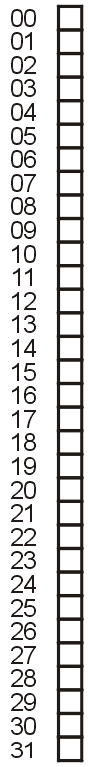 Consider sorting the following set of unique integers in the range 0, ..., 31:
20     1   31     8   29   28   11   14     6   16   15
27   10     4   23     7   19   18     0   26   12   22 

	Create an bit-vector with 32 buckets
This requires 4 bytes
7.7.3
Example
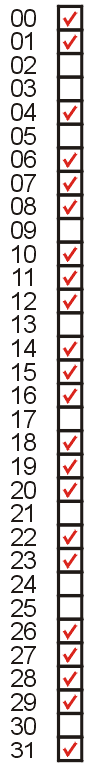 For each number, set the corresponding bucket to 1

	Now, just traverse the list and record only those numbers for which the bit is 1 (true):
  0     1     4     6     7     8   10   11   12   14   15
16   18   19   20   22   23   26   27   28   29   31
7.7.3
Analysis
How is this so fast?
An algorithm which can sort arbitrary data must be W(n ln(n))

	In this case, we don’t have arbitrary data:  we have one further constraint, that the items being sorted fall within a certain range

	Using this assumption, we can reduce the run time
7.7.4
Counting sort
Modification:  what if there are repetitions in the data
In this case, a bit vector is insufficient

	Two options, each bucket is either:
a counter, or
a linked list

	The first is better if objects in the bin are the same
7.7.4
Example
Sort the digits
  0 3 2 8 5 3 7 5 3 2 8 2 3 5 1 3 2 8 5 3 4 9 2 3 5 1 0 9 3 5 2 3 5 4 2 1 3

	We start with an array of 10 counters, each initially set to zero:
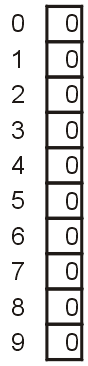 7.7.4
Example
Moving through the first 10 digits
  0 3 2 8 5 3 7 5 3 2 8 2 3 5 1 3 2 8 5 3 4 9 2 3 5 1 0 9 3 5 2 3 5 4 2 1 3
	we increment the corresponding buckets
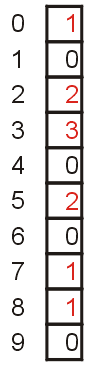 7.7.4
Example
Moving through remaining digits
  0 3 2 8 5 3 7 5 3 2 8 2 3 5 1 3 2 8 5 3 4 9 2 3 5 1 0 9 3 5 2 3 5 4 2 1 3
	we continue incrementing the corresponding buckets
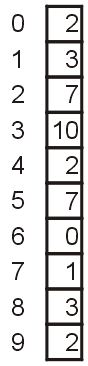 7.7.4
Example
We now simply read off the number of each occurrence:
  0 0 1 1 1 2 2 2 2 2 2 2 3 3 3 3 3 3 3 3 3 3 4 4 5 5 5 5 5 5 5 7 8 8 8 9 9

	For example
There are seven 2s
There are two 4s
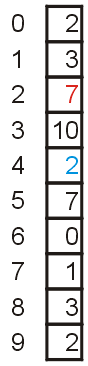 7.7.5
Run-time summary
Bucket sort always requires Q(m) memory
	The run time is Q(n + m)
If  m = w(n), the run time is Q(m) with w(n) memory
If  m = Q(n), the run time is Q(n)  with Q(n) memory
If  m = o(n), the run time is Q(n)   with o(n) memory
7.7.5
Run-time summary
We must assume that the number of items being sorted is comparable to the possible number of values
For example, if we were sorting n = 20 integers from 1 to one million, bucket sort may be argued to be Q(n + m), however, in practice, it may be less so
Summary
By assuming that the data falls into a given range, we can achieve Q(n) sorting run times

	As any sorting algorithm must access any object at least once, the run time must be Q(n) 

	It is possible to use bucket sort in a more complex arrangement in radix sort if we want to keep down the number of buckets
References
Wikipedia, http://en.wikipedia.org/wiki/Bucket_sort		           		          

	[1]	Donald E. Knuth, The Art of Computer Programming, Volume 3:  Sorting and Searching, 	2nd Ed., Addison Wesley, 1998, §5.1, 2, 3.
	[2]	Cormen, Leiserson, and Rivest, Introduction to Algorithms, McGraw Hill, 1990, p.137-9 and 	§9.1.
	[3]	Weiss, Data Structures and Algorithm Analysis in C++, 3rd Ed., Addison Wesley, §7.1, 	p.261-2.
	[4]	Gruber, Holzer, and Ruepp, Sorting the Slow Way: An Analysis of Perversely Awful 	Randomized Sorting Algorithms, 4th International Conference on Fun with Algorithms, 	Castiglioncello, Italy, 2007.

	These slides are provided for the ECE 250 Algorithms and Data Structures course.  The material in it reflects Douglas W. Harder’s best judgment in light of the information available to him at the time of preparation.  Any reliance on these course slides by any party for any other purpose are the responsibility of such parties.  Douglas W. Harder accepts no responsibility for damages, if any, suffered by any party as a result of decisions made or actions based on these course slides for any other purpose than that for which it was intended.